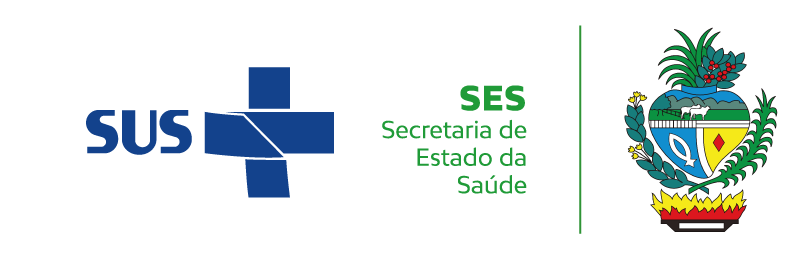 Secretaria de Estado da Saúde de Goiás – SES/GOSubsecretaria de Inovação, Planejamento, Educação e InfraestruturaSuperintendência da Escola de Saúde de Goiás – SESG/GO
Gerência de Projetos Educacionais e Ensino em Saúde
Coordenação de Metodologias Educacionais em Saúde
CURSO DE QUALIFICAÇÃO EM METODOLOGIAS PROBLEMATIZADORAS APLICADAS AOS PROCESSOS E PRÁTICAS DE TRABALHO NO SUS
Sanzia Francisca Ferraz

Coordenação de Metodologias Educacionais em Saúde

Janeiro, 2024
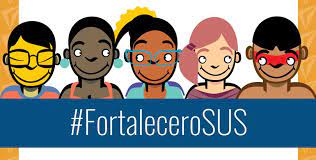 Introdução
A PNEPS → Concebida como estratégia de desenvolvimento do SUS e fundamentada no estimulo e subsídio à revisão de processos e práticas de trabalho
A 3º diretriz da PNEPS destaca a importância do uso de MA para promover a aprendizagem
No intuito de apoiar o ganho de conhecimento e habilidades a SESG propõe a abordagem de processos de trabalho à luz do perfil processual de MA problematizadoras
Estimular o desenvolvimento do raciocínio problematizador como proposta de diagnóstico situacional e resolução de problemas nos diferentes territórios de trabalho
Meta da Programação Anual de Saúde da SESG (2024-2027) → ampliação das ações de EPS propositoras de intervenções nos processos de trabalho
Oferta continua da SESG
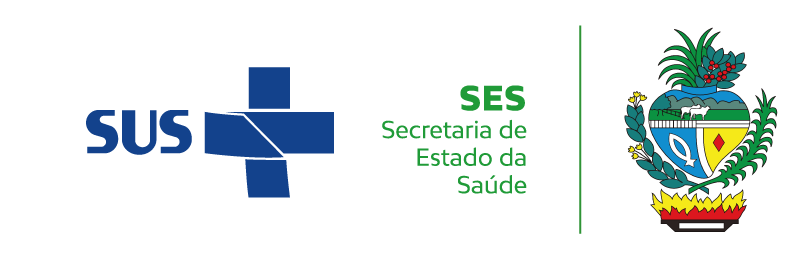 Objetivos/ meta
Qualificar até 320 profissionais de saúde  para a abordagem dos processos e práticas de trabalho no SUS-GO, em consonância com metodologias ativas problematizadoras
2024
2027
2025
2026
80 servidores
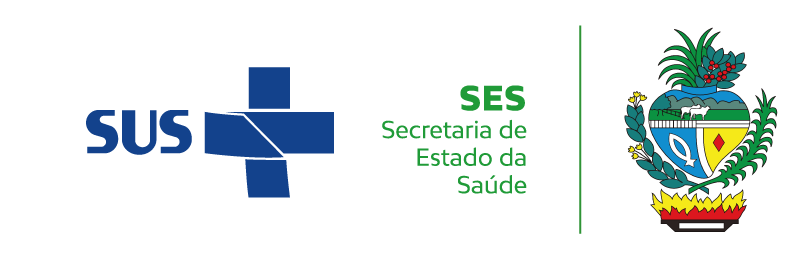 Metodologia
Modalidade: EaD com tutoria

Carga horária total: 40h

Duração do curso: 3 semanas
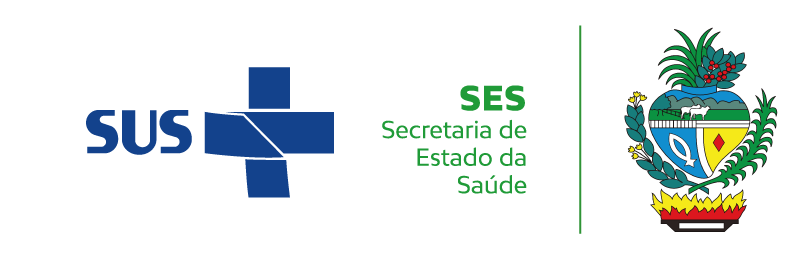 Matriz curricular
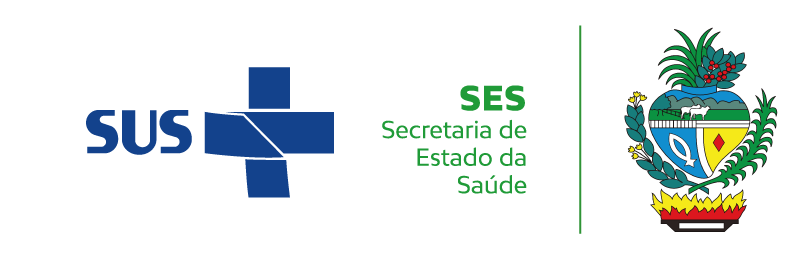 [Speaker Notes: A matriz curricular é composta de 3 disciplinas que totalizam 40h]
Corpo docente
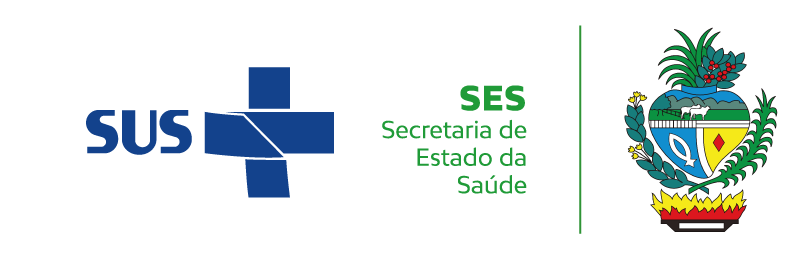 [Speaker Notes: Artigo 7º da resolução nº 900, inciso 2: o docente só poderá acumular duas disciplinas no mesmo curso.]
Planilha financeira
Serão utilizados os recursos do Programa de Educação Permanente em Saúde. Fonte 232, unidade orçamentária 2801 - GAB do Secretário de Saúde.
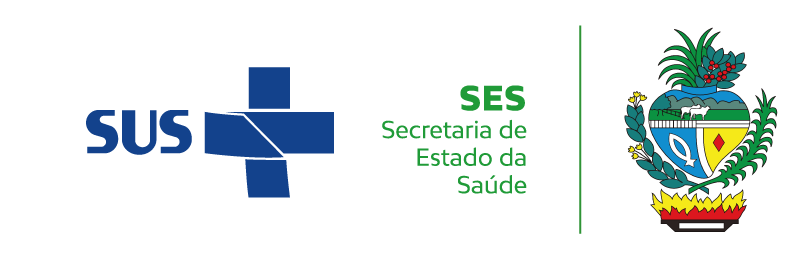 A Coordenação de Metodologias Educacionais em Saúde          agradece a atenção !
Contato: mes.escoladesaude@goias.gov.br
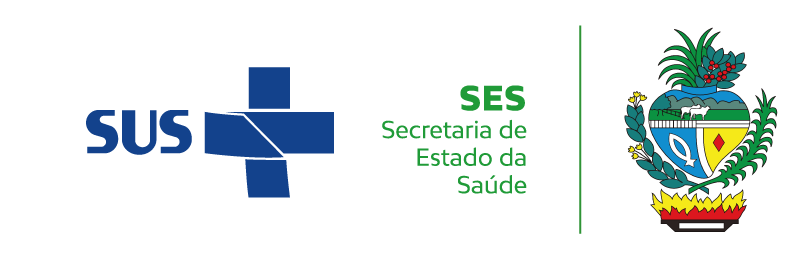